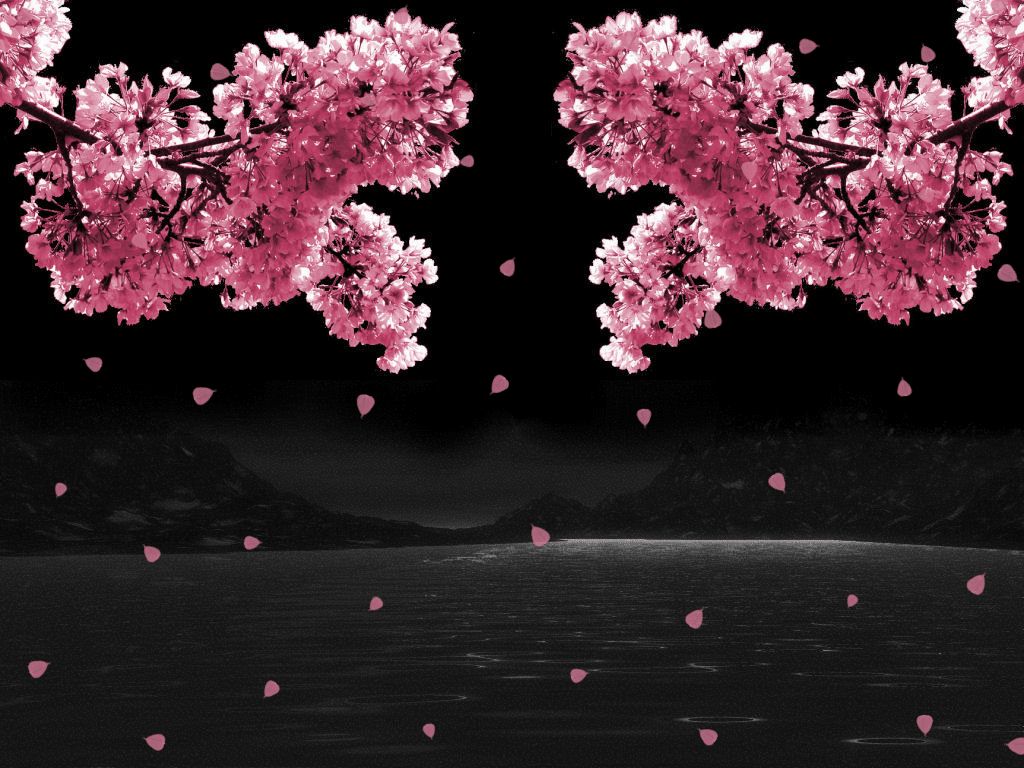 সবাইকে স্বাগতম
শিক্ষক পরিচিতি
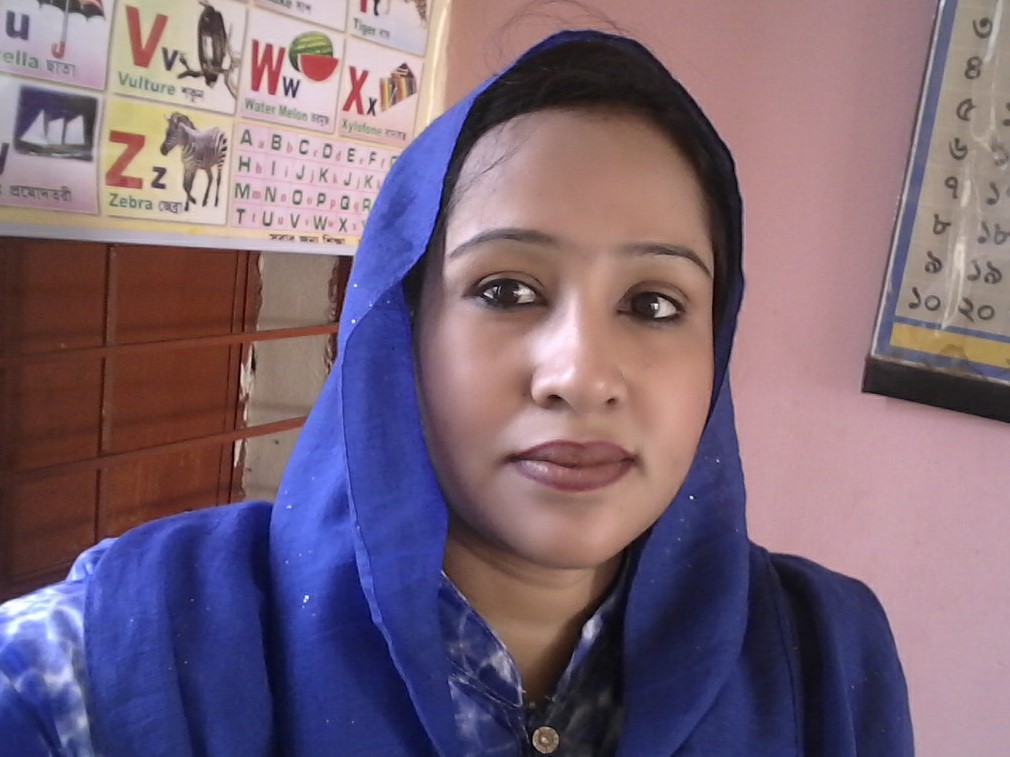 ফারহানা বেগম
সহকারি শিক্ষক
সুলতান মাহমুদপুর
 সরকারি প্রাথমিক বিদ্যালয়।
সদর হবিগঞ্জ।
বিষয় পরিচিতি
বিষয়-প্রাথমিক গনিত
শ্রেণীঃ প্রথম
সময়ঃ৩৫ মিনিট
পাঠ্যাংশঃ সংখ্যা
শিখনফল
৪.১.১- ১-৯ পর্যন্ত সংখ্যা প্রতীক গুলো নাম অনুযায়ী শনাক্ত করতে পারবে। (১-৫ পর্যন্ত)
উপস্থাপন
শ্রেণির কয়েক জন  শিক্ষার্থীদের নিয়ে পর্যায়ক্রমে তাদের দেখিয়ে সংখ্যা প্রতীকের ধারনা দিব।
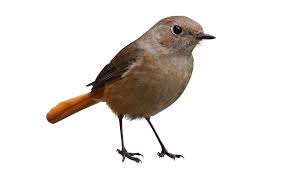 ১
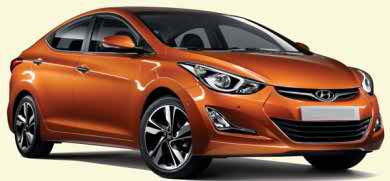 ২
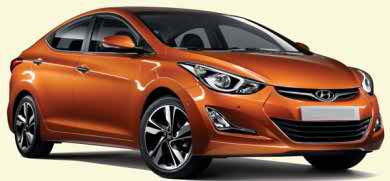 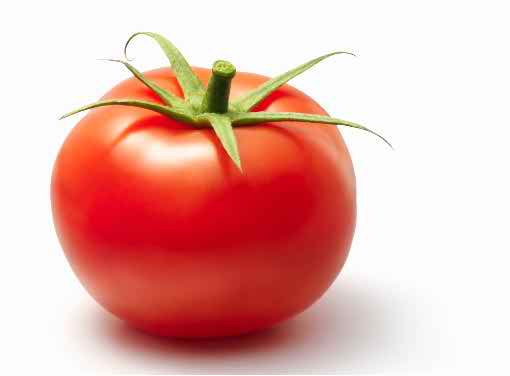 ৩
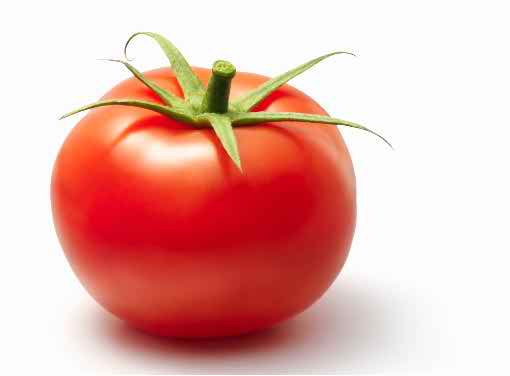 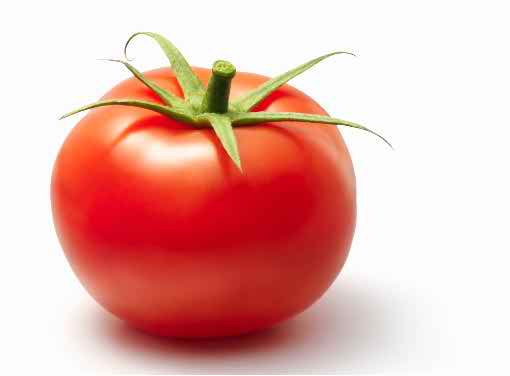 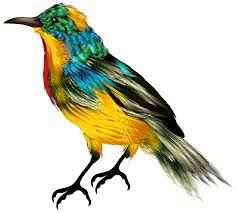 ৪
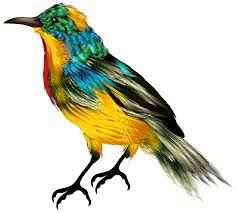 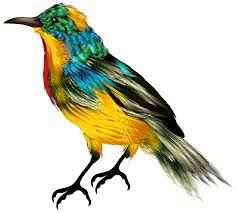 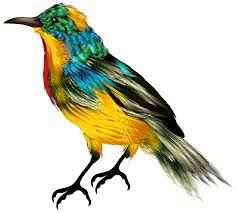 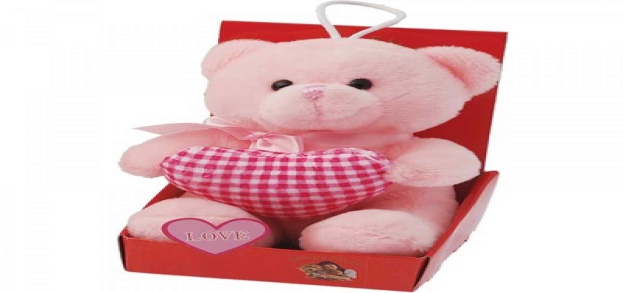 5
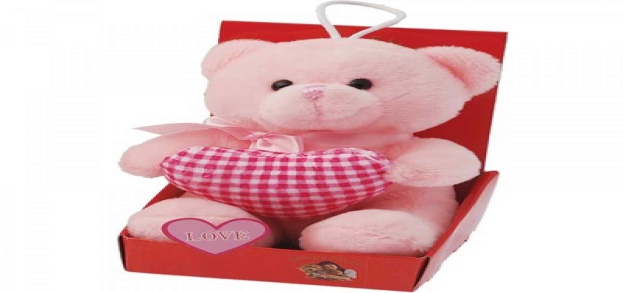 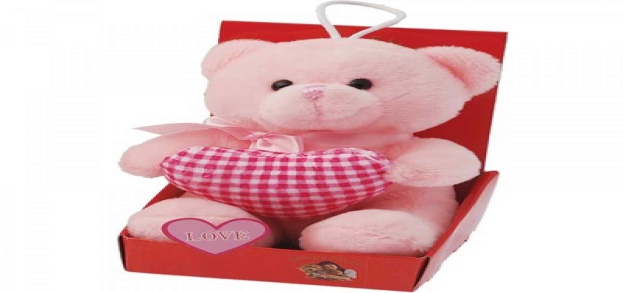 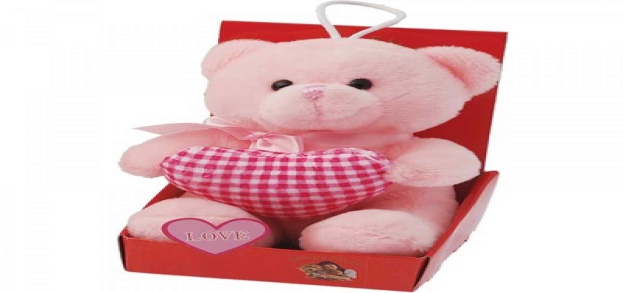 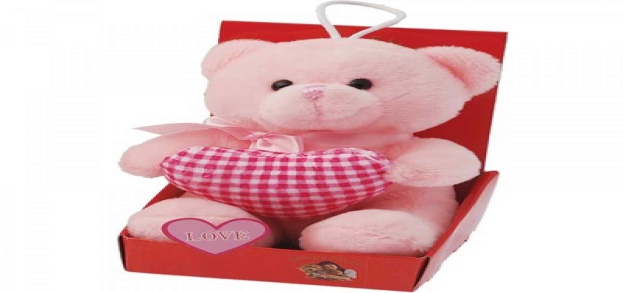 দলীয় কাজ
গোলাপ
৩
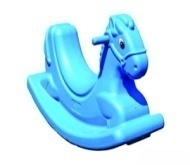 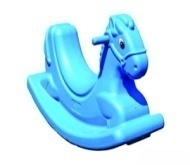 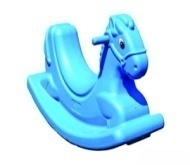 ২
৫
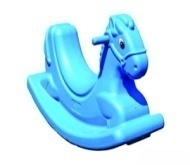 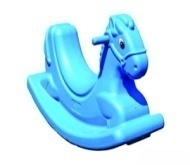 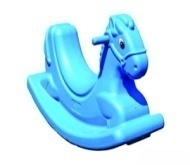 ১
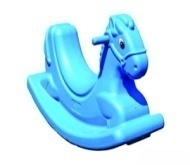 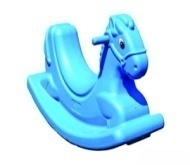 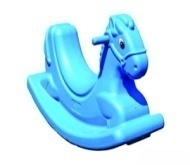 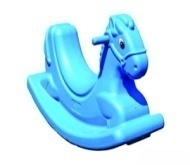 ৪
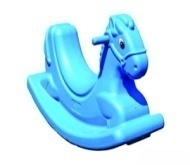 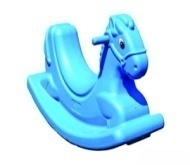 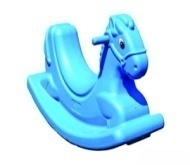 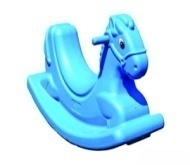 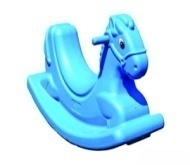 জবা
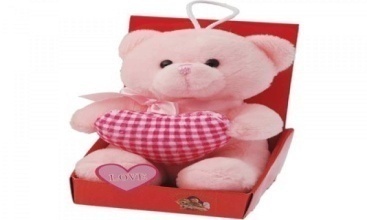 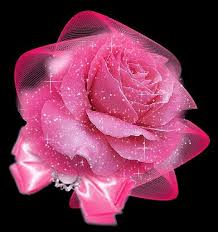 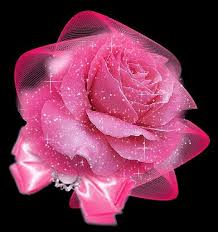 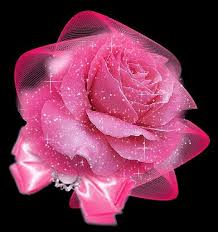 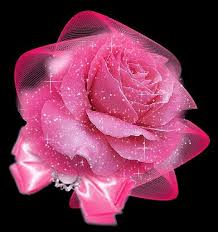 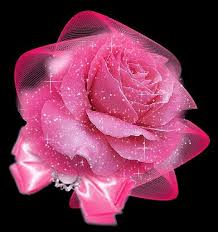 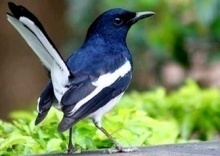 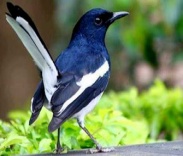 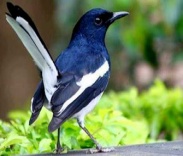 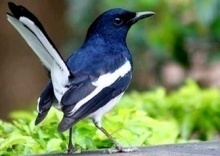 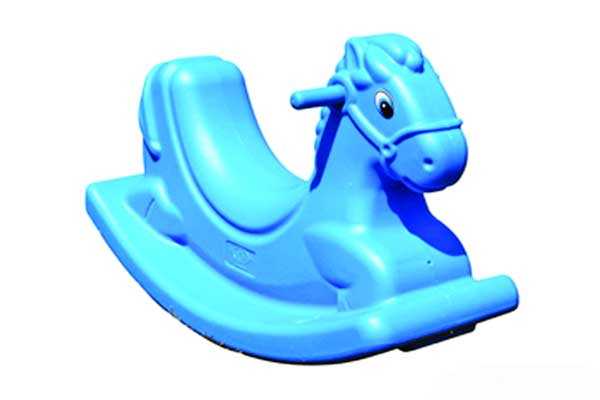 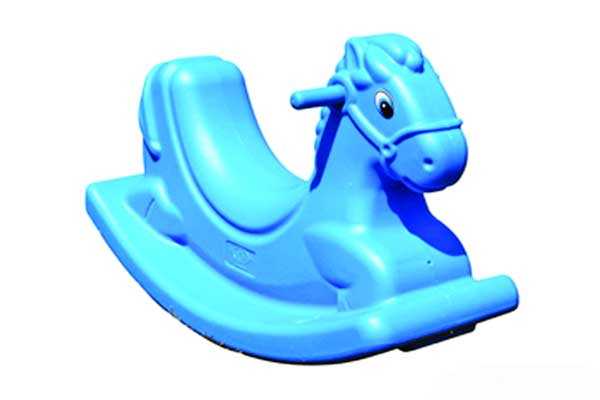 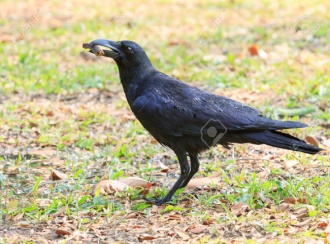 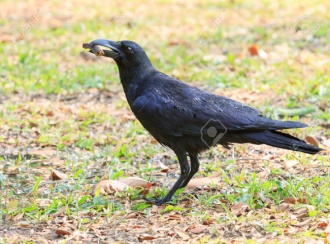 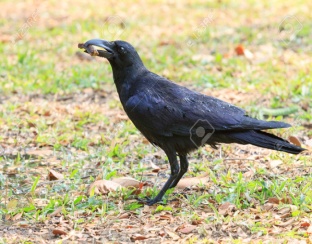 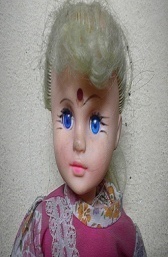 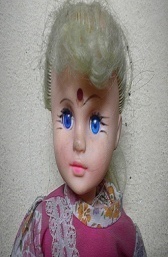 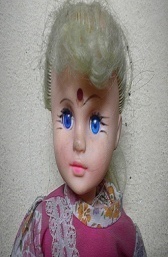 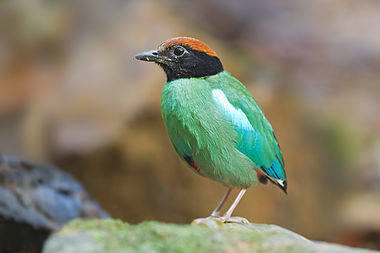 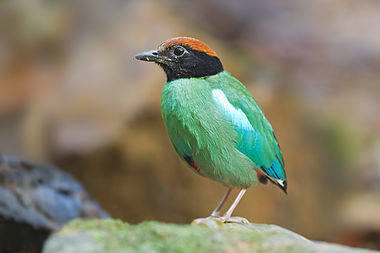 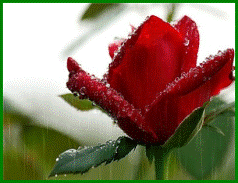 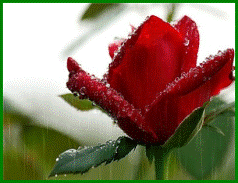 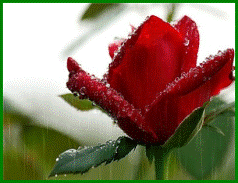 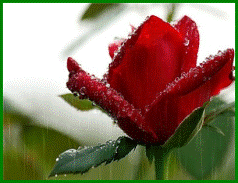 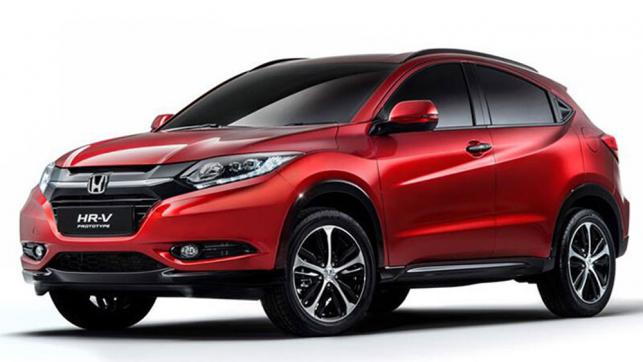 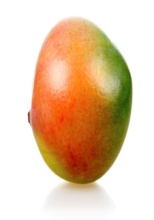 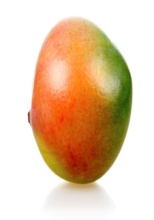 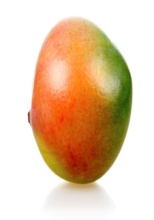 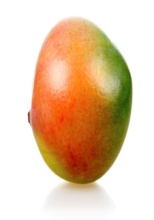 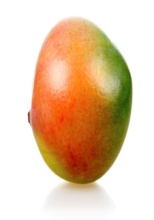 মূল্যায়ন
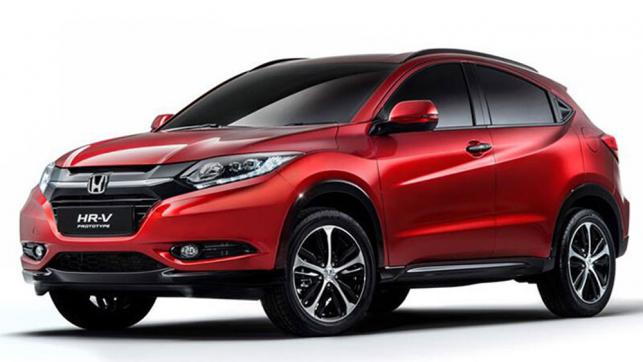 সংখ্যা গণনা কর ও লিখ
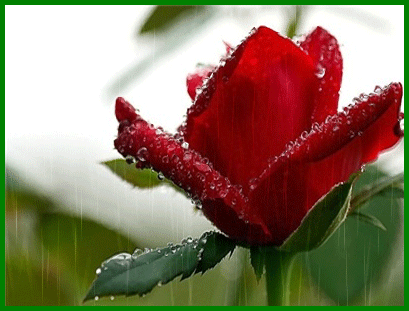 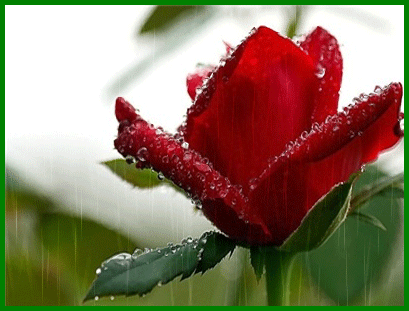 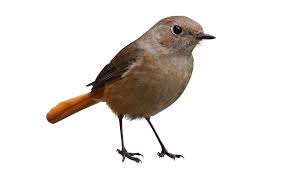 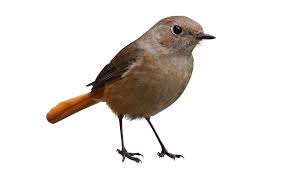 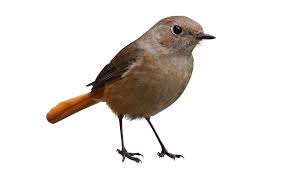 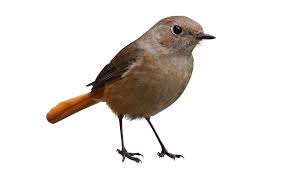 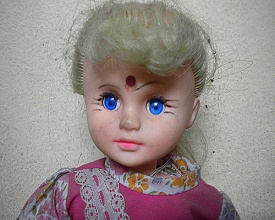 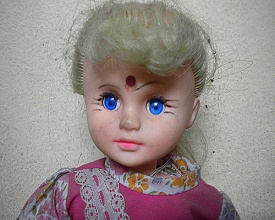 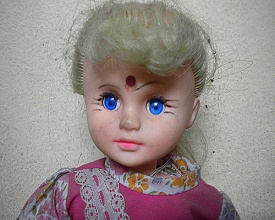 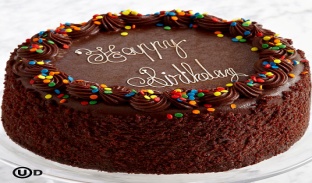 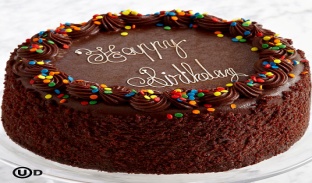 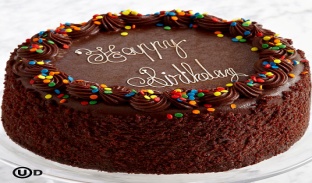 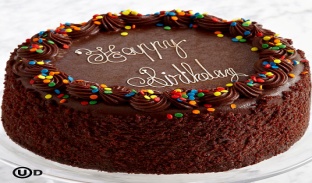 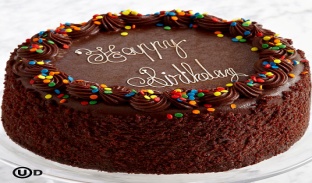 ধন্যবাদ
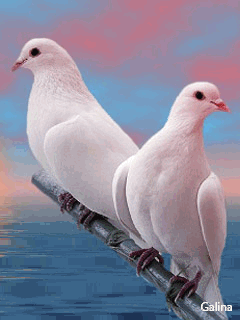